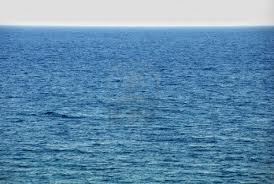 স্বাগতম
শিক্ষক পরিচিতি
বেবী রাণী রায়
পদবীঃ সহকারি শিক্ষক
ভপলাখামার সরকারি প্রাথমিক বিদ্যালয়
সদর, ঠাকুরগাঁও
পাঠ পরিচিতি

শ্রেণিঃ তৃতীয়
বিষয়ঃ প্রাথমিক বিজ্ঞান

পাঠঃ জীবনের জন্য পানি

পাঠ্যাংশঃ পানির ব্যবহার
শিখন ফলঃ

৩.৩.১ মানুষের জন্য পানির গুরুত্ব বর্ণনা করতে পারবে।
এসো আমরা একটি
ছড়া গান করি
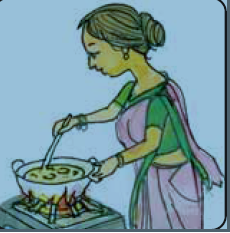 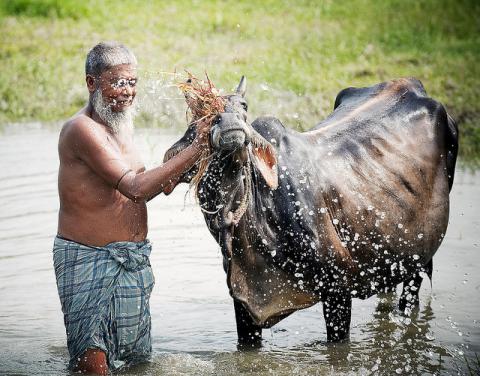 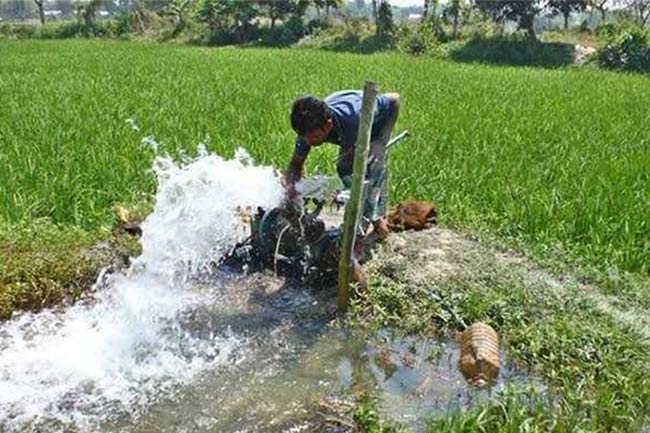 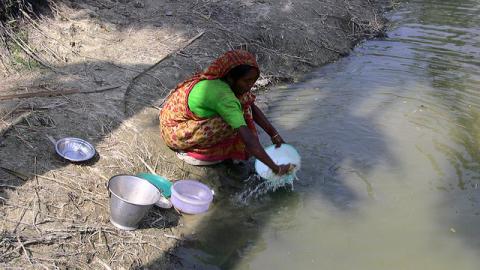 পানির ব্যবহার
আজকের পাঠ
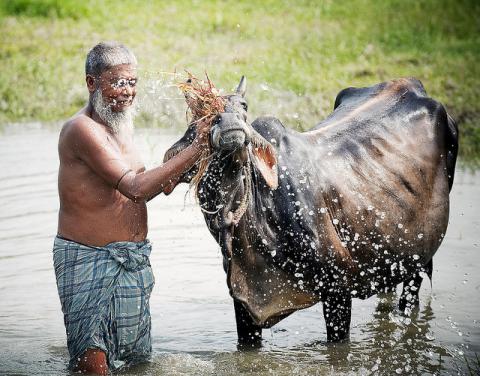 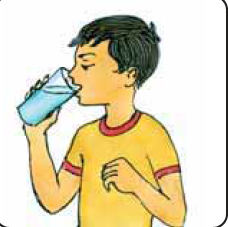 পানি পান করতে
পানি গরু গোসল করাতে ব্যবহার করা হয়।.
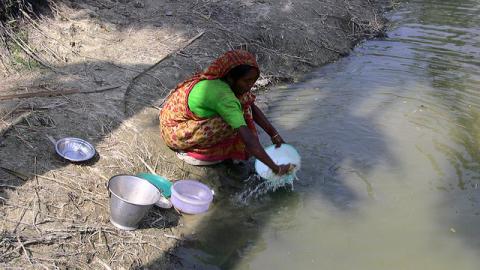 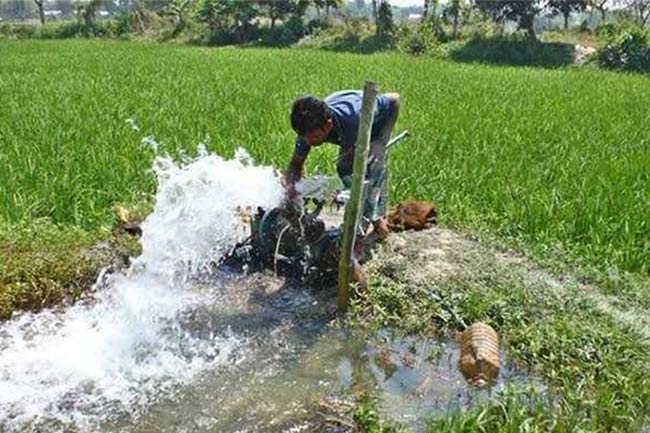 পানি থালা বাসন ধুইতে ব্যবহার করা হয়।
পানি কৃষি কাজে ব্যবহার করা হয়।
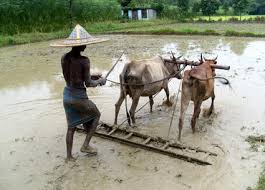 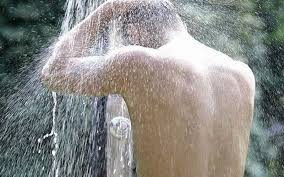 চাষাবাদে পানির ব্যবহার।
গোসল করতে পানির ব্যবহার।
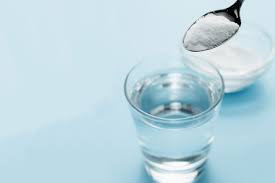 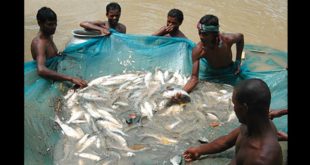 খাবার স্যালাইন তৈরী করতে পানির ব্যবহার।
মাছ চাষ করতে।
পাঠ্য বইয়ের ২৪ পৃষ্ঠা বের কর।
একক কাজ
আমরা আরো কি কি কাজে পানি ব্যবহার করি।
মূল্যায়ণ
বাড়ির কাজ
১। আমরা কি কি কাজে পানি ব্যবহার করি পাঁচটি বাক্যে লেখ।
সবাইকে
ধন্যবাদ
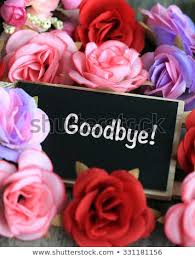